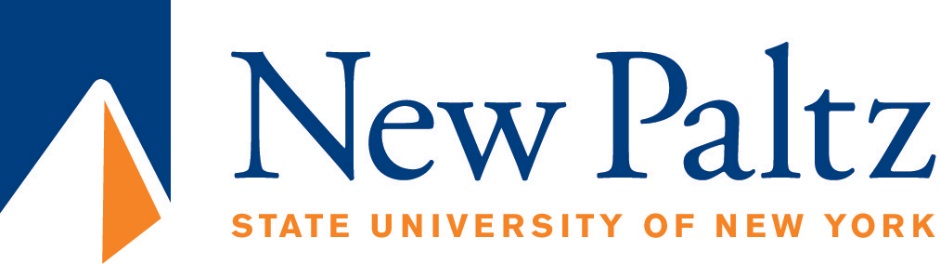 Business and Administrative Continuity Planning
Updated 3/2020
Context
This slide deck was developed specifically to address the covid-19 planning process. Given this context there is an emphasis on:
Core operational needs
Reduced or suspended activity
Remote work due to limited or no access to campus as a worksite
Limited notice for making the switch from normal business operations to operating core business and administrative functions with staff working from home.
Planning Steps
This presentation will guide you through determining:
Core business and service functions
Core staff for maintaining those functions 
Resources and Limitations
Department Liaisons and Partner Offices
Alternative Assignments
On-going Communication Plan
Please type your questions in the chat box and they will be addressed during the question and answer section at the end.
Essential Work
The core business or services of your department or office are the specific services that only your department can provide to maintain the most basic functions of the institution. 

While all work at the college is important, not all functions are essential in emergency management situations. 

Examples of essential work include:
Communicating updates to the campus community
Maintaining safe and secure spaces on campus
Maintaining pay and access to benefits for staff and faculty
What is your essential work?
Use the following questions to help identify the essential work of your area in the event of a large scale quarantine or remote work.

What unique services or expertise does your unit provides to campus? 

What work or processes, that if interrupted, would have the greatest negative impact? What would be the timeline for these effects?

What functions could you delay or suspend temporarily that would not harm the populations you support? 

What paper-based processes need to be suspended or made electronic?
Core Staffing
Core staffing is the number of individuals with the specific knowledge or skills to be able to perform the critical business or service functions of your unit. 

Core staff are not determined by rank or hierarchy but by the role they play in meeting the most fundamental needs of the campus community.
Who are your core staff?
Use the following questions to help identify the core function of your area in the event of low staff, large scale quarantine or remote work.

Using the core work functions you previously identified, who within your unit has the knowledge, skill or system access to perform those functions? 

If one of those individuals was unable to perform their role for any reason, what would be the contingency plan? Who is cross trained? 

What information, resources or tools do these individuals need to be able to perform their job functions?

How would someone reach them if they needed assistance and they were not working in their usual physical location?
Resources and Limitations
Focus first on the most essential or core functions of your department and think about the following questions:
What technology would be needed at an alternative work location? (Please do not assume that everyone has a home computer or unlimited phone or internet access)
What systems and information would they need to access to perform essential functions? 
What tools or systems might they need to learn or use that they don’t currently use? (consider Webex, One Drive, Blackboard, Conference call lines, etc.). 
What information do these individuals need access to? Does that information need to be accessed securely?
How will they be supported in performing their job functions?
[Speaker Notes: In all situations there are resources and limitations that shape what is possible within that specific context. Limitation are not a problem they help create a frame for making realistic plans.]
Things to Consider
We all make assumptions about what will be possible based on the current functioning of our typical day. However, situations like the one we are preparing for often requires us to pivot quickly through changes and uncertainty. 

Not everyone will be able to get a campus laptop
Not everyone will be able to access the H drive (campus drive)
Shifts in lots of individuals work habits might impact home internet service availability
We may not get notice to move materials or hardware. The planning period (now) is your notice to take action.
Department Liaisons
In addition to core staff, you should identify department liaisons who will remain active in maintaining communication with partner departments and agencies. 

Please use these questions to identify who should function as department liaisons:
 Who has broad departmental knowledge that would be able to speak to the needs and capacity of your department?
Who has existing responsibilities for participating in campus planning and communication?  Who communicates with outside entities and partners?
Remote Trackable Work
Some members of the campus community, who are not performing core staffing functions or in combination with those functions, are able to complete remote trackable work assignments.

As indicated in a recent campus announcement employees can request temporary alternative location work. 

Trackable work products are projects that require tangible output that add value and benefit to the department or college as a whole. 

These trackable work assignments must align with the expectations outlined in the employee’s obligation or job standard. 

These assignments might not be equivalent to full days of work and may adjust during the time the crisis is being managed.
To Dos for Remote Work
Document a specific work schedule, including workdays and hours supported by the temporary arrangement.
A clear list or articulation of assignments, projects and/or task to be completed under this temporary arrangement.
Clearly identify when employees are expected to participate in department meetings, conference calls, or supervisory meetings through web or phone.
Ensure that any employee whose work includes confidential or secure information are provided college-issued equipment and access to the college VPN for secure data transmittal during the temporary off-site arrangement. Employees must report any suspected breech of information immediately.
Ensure that forward facing offices have adequate staffing to continue to meet needs that can’t be met through on-line or phone interaction. Consider rotating schedules for employees to provide flexibility where possible.
Examples
Review and update policies and procedures of specific business functions.
Reporting or other assessment work.
Begin planning documents and process mapping for upcoming projects or anticipated roll-out of initiatives. 
If departmental meetings are needed or continuing, schedule of expectation for participation in conference calls- or web-based conferencing.
Work on assessment (for department improvement, middle states or related accrediting body).
Work on departmental succession planning (if you are comfortable with steps within this process and have already begun work with HRDI).
Review and organizing of departmental e-files.
Updating communications and forms.
Catch up on performance programs and evaluations of employees.
Developing departmental on-boarding or other department training to document the work of the area- if this hasn't been done recently.
Best Practices
You can reach out to Jodi Papa (papaj@newpaltz.edu) in HRDI for assistance with designing work products for members of your staff. 

As with all projects, please be sure you clearly document the expectations for the project, output and timeline.

Make sure that staff are able to access the resources and support that will make their projects successful without negatively impacting the essential functions of your department.
Communication Planning
Good communication practices are essential for navigating the complexities in a crisis. Please develop a plan for communicating with staff regularly. 

Consider maintaining your regular meeting schedules but in a virtual format. 

Have department meetings or agreed upon update schedules to ensure that everyone stays informed about how the situation is impacting the concerns of your unit in particular.

Make sure that you know if the health status of your staff or members of their household so you are able to change and update the department plans accordingly.
Important Reminders
Please remember that as an employer, you cannot ask your staff to disclose details about their health status or medical conditions. 

Individuals with pre-existing conditions or concerns should speak with their doctor. If their medical provider recommends an accommodation the employee needs to complete the form below to initiate support from benefits: https://newpaltz.co1.qualtrics.com/jfe/form/SV_cGXZ4a54FQxJ9lj 

Employees should communicate with their manager each day that they are out sick to update them on their status. 

If an employee is sick for more than three days, managers need to complete the notification form to share that information with benefits to ensure we are able to appropriately plan for the employees return to work. https://newpaltz.co1.qualtrics.com/jfe/form/SV_4GW4PwOzBQOAtpz